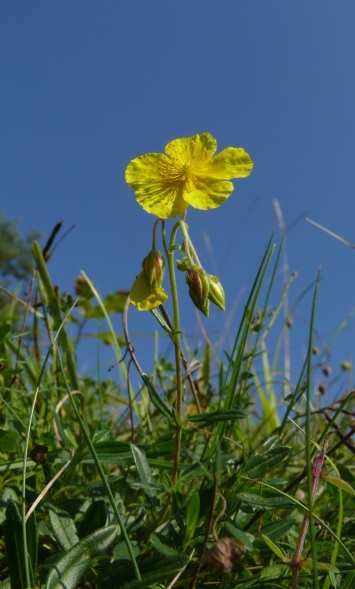 Extent of intra-population functional variability along a local environmental gradient for four calcareous grasslands species
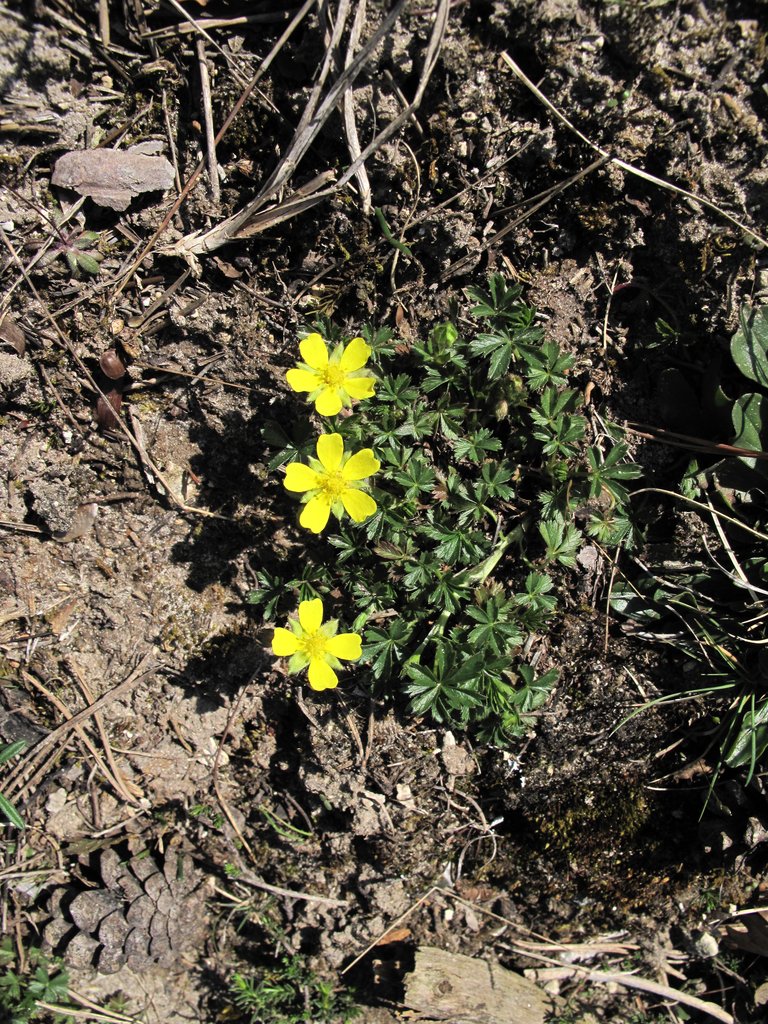 Harzé Mélanie*, Monty Arnaud 
and Mahy Grégory
University of Liege, Gembloux Agro-Bio Tech, Biodiversity and Landscape Unit
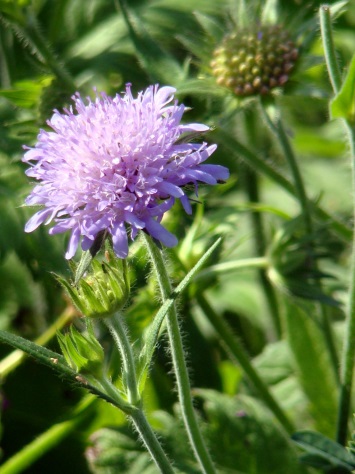 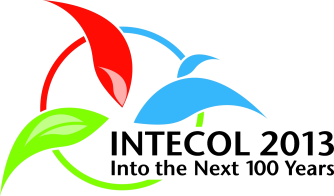 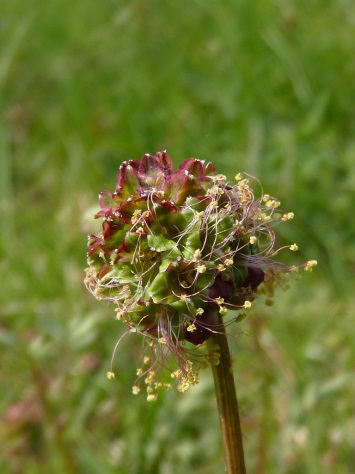 Augustus 2013

*melanie.harze@ulg.ac.be
[Speaker Notes: Good morning everyone. I’m very honored to have the opportunity to present my results here. I’ll present you the first results of my PhD research in functional ecology. The title of my presentation is a little bit different that the one announced and is about the extent of intra-population functional variability along a local environmental gradient for four calcareous grasslands species.]
Context
Results
Methods
Take home message
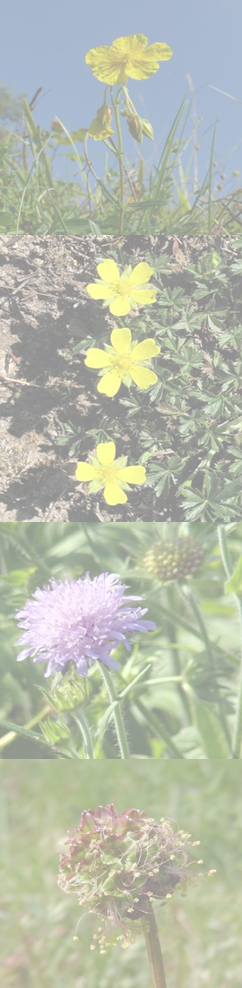 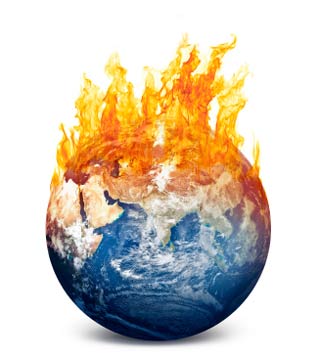 Aims
1
[Speaker Notes: First a rapid context of this study. 
Ecosystems have been largely transformed by human activities since the nineteenth century, and over the last three decades these changes are occurring at an unprecedented rate. This global change creates new environmental conditions and new selective pressure affecting species in various ways.]
Context
Results
Methods
Take home message
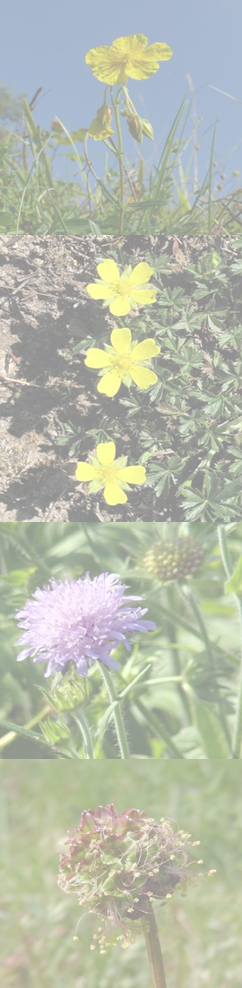 Trait-based analysis to assess response of species to environmental changes
Aims
2
[Speaker Notes: Trait-based analyses are increasingly used to assess and predict the likely responses of species and ecosystems to environmental changes.]
Context
Results
Methods
Take home message
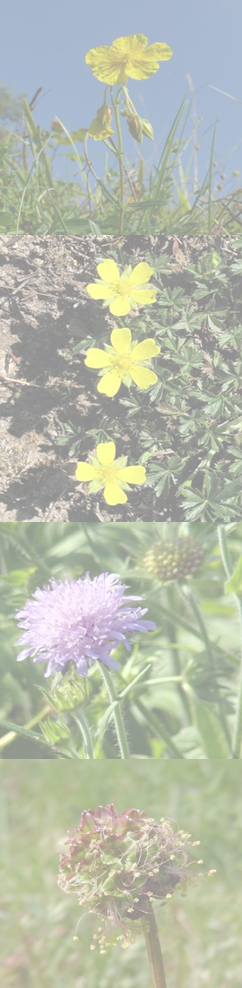 Trait-based analysis to assess response of species to environmental changes

In general : species = mean trait value
Aims
2
[Speaker Notes: In functional ecology, analyses generally assume that differences in trait values among species are larger than within species. Therefore species have been characterized by their mean trait values.]
Context
Results
Methods
Take home message
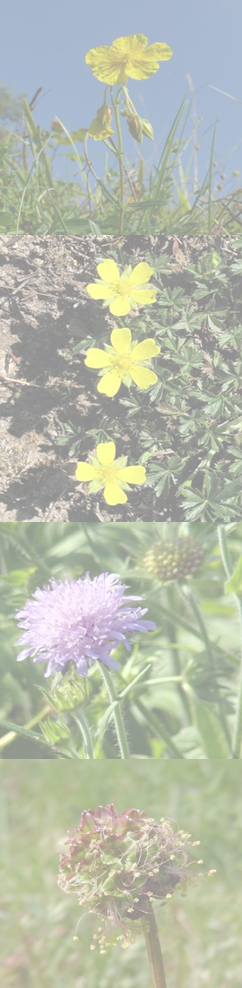 Trait-based analysis to assess response of species to environmental changes

In general : species = mean trait value

Intraspecific functional variability = a concern for ecologist
Aims
2
[Speaker Notes: However recent advances have demonstrated that intraspecific trait variation in response to environmental factors is greater than previously assumed. 
Intraspeciﬁc variability of traits enables plant species to survive, grow and reproduce under new environmental conditions. It may modulate the response of populations and species to environmental changes. Intraspecific functional variability is therefore a concern for ecologists, …]
Context
Results
Methods
Take home message
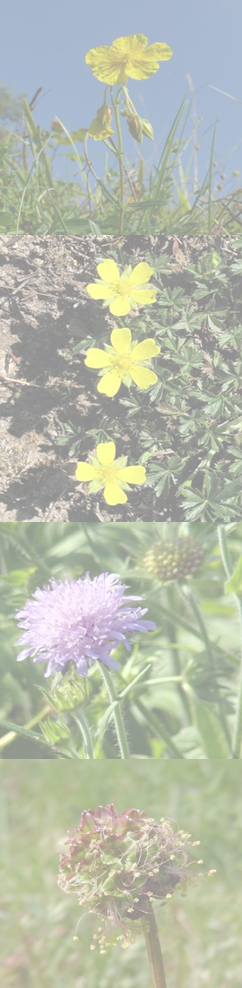 Trait-based analysis to assess response of species to environmental changes

In general : species = mean trait value

But Intraspecific functional variability = a concern for ecologist

Especially at very local scale
Aims
2
[Speaker Notes: …, especially at very local scale when the interspecific functional variability is expected to be much lower.]
Context
Results
Methods
Take home message
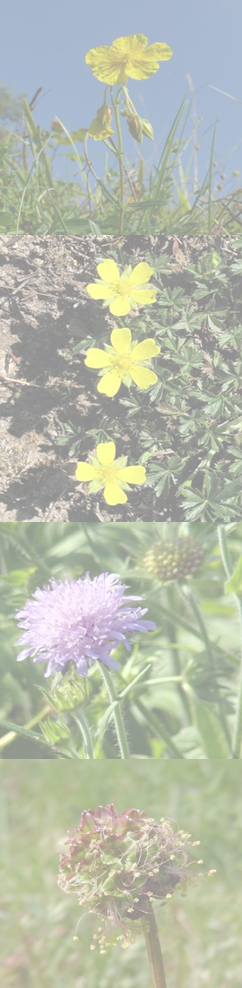 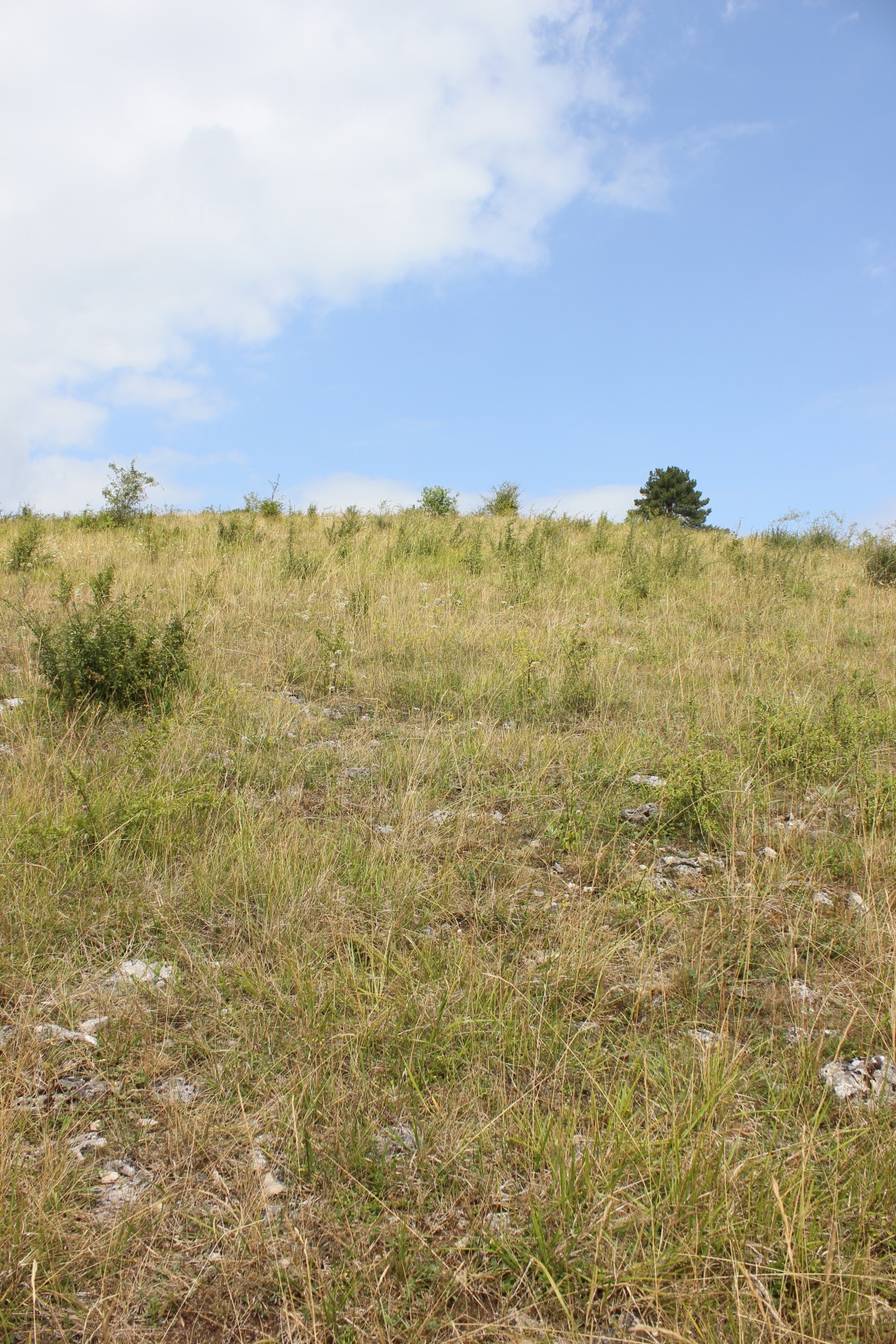 To explore the extent of intraspecific functional variability at the population level (intra-population functional variability) along a natural environmental gradient 
To highlight study species functional response to the same local environmental gradient
Aims
3
[Speaker Notes: In this context, we aim to study the extent of intraspecific functional variability at the population level (the intra-population functional variability) along a natural environmental gradient and to highlight the functional response of study species along this gradient.
We aim to study species functional variability at very local scale and in a second time to try understand sources of observed intraspecific variability. This study is the first part of the work.]
Context
Results
Methods
Take home message
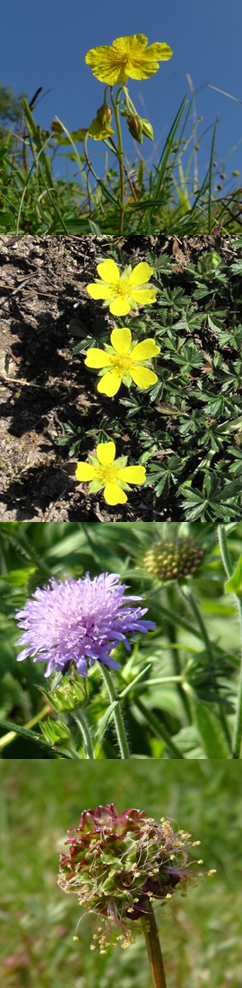 Our model : 
4 Calcareous grasslands species
Aims
4
[Speaker Notes: Our study models are four calcareous grasslands species that you can see here : Helianthemum nummularium, Potentilla neumanniana, Scabiosa columbaria and Sanguisorba minor.]
Context
Results
Methods
Take home message
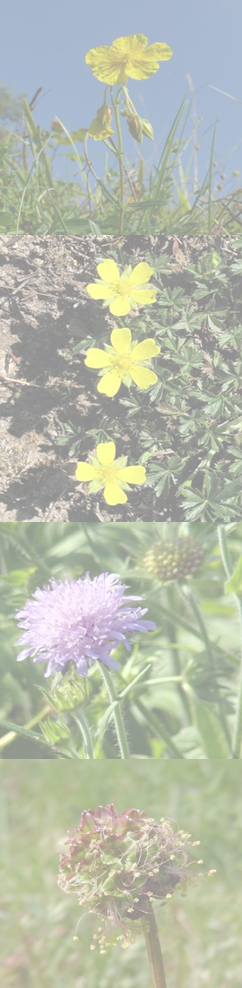 Calcareous grasslands
Aims
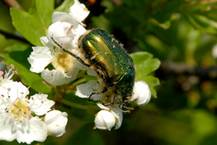 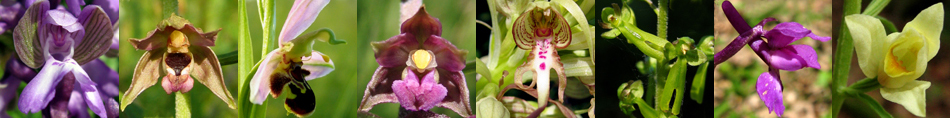 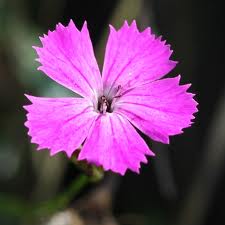 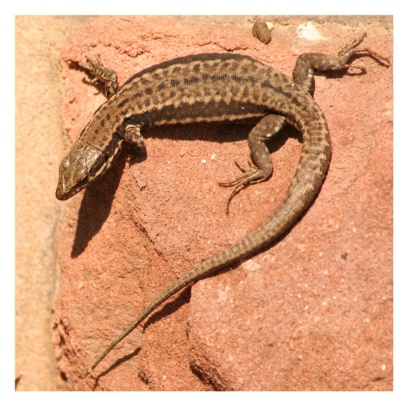 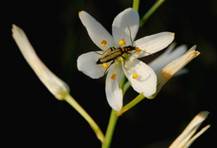 5
[Speaker Notes: For the one who do not know those ecosystems, calcareous grasslands are semi-natural habitats that are among the most species-rich in Western Europe.]
Context
Results
Methods
Take home message
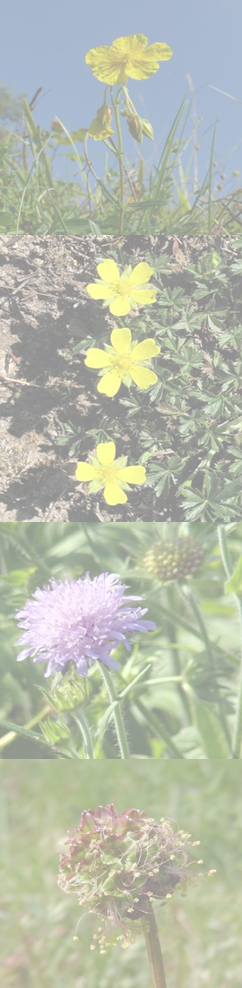 Calcareous grasslands
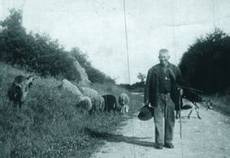 Aims
6
[Speaker Notes: They were well developed in Europe at the end of the 18th (eighteen) century thanks to traditional agropastoral practices and mainly extensive grazing that maintain those habitats open.]
Context
Results
Methods
Take home message
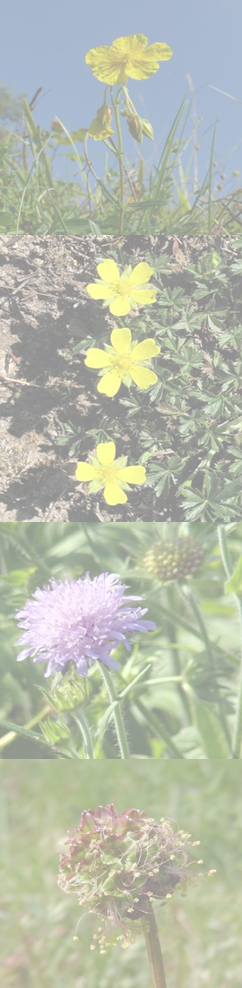 Calcareous grasslands
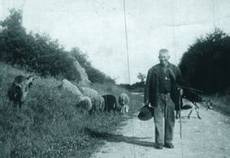 Aims
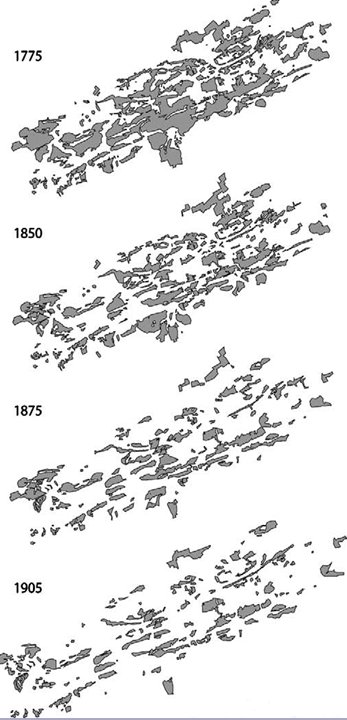 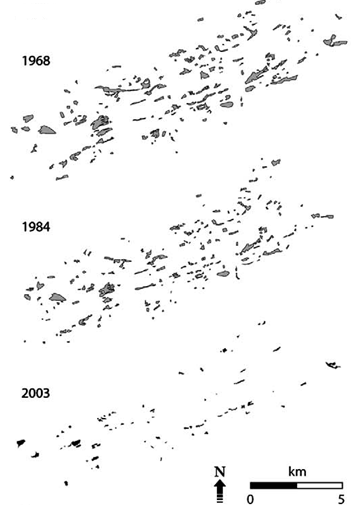 6
[Speaker Notes: In the 19th (ninetieth) and 20th (twentieth) century, calcareous grasslands suffered intensive fragmentation due to abandonment of those practices but also because of encroachment due to natural succession, reforestation, urbanization or transformation into arable lands. You can see here the fragmentation of calcareous grasslands in our study region between 1775 (seventeen seventy-five) and 2003 (two thousand and three).]
Context
Results
Methods
Take home message
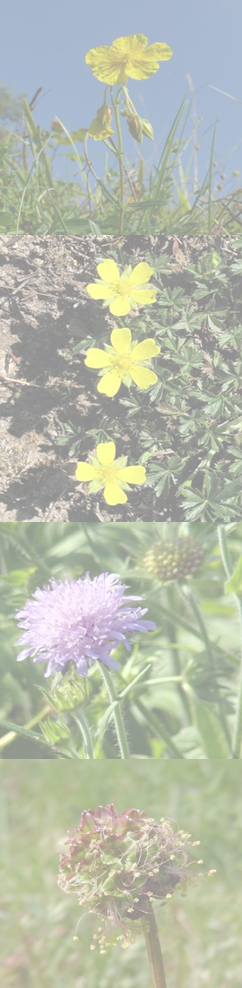 Calcareous grasslands
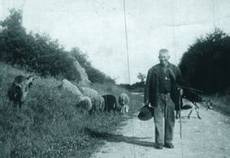 Aims
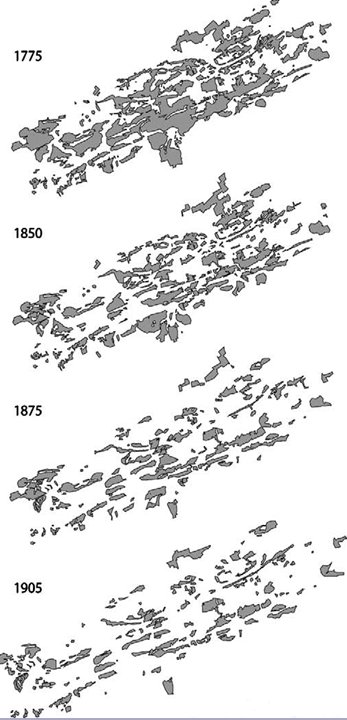 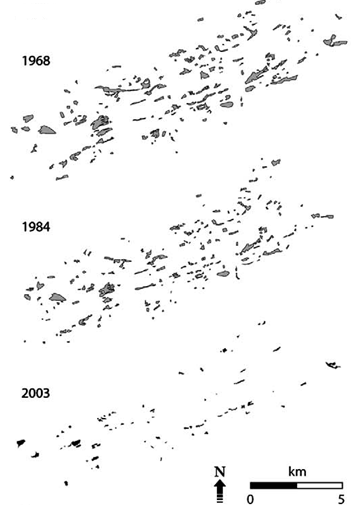 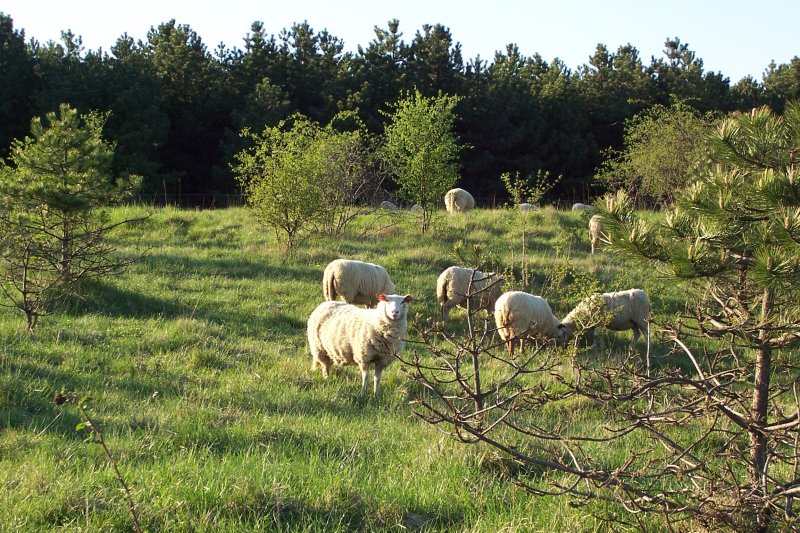 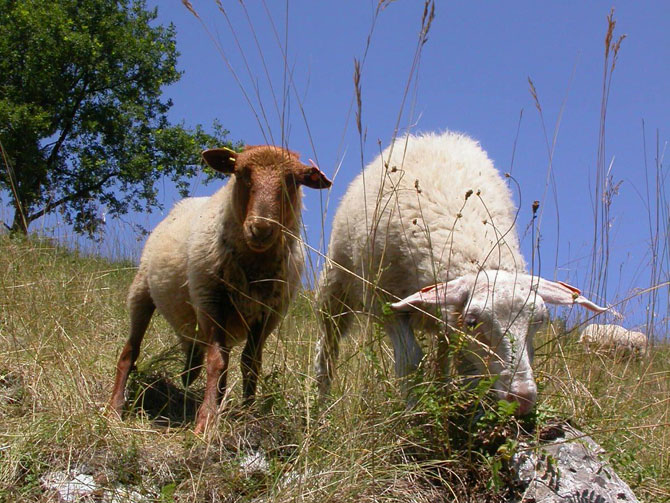 6
[Speaker Notes: A part of those habitats have been restored since 2000 (two thousand) in our study region and are now managed in order to protect the incredible flora and fauna it contains. The management in mainly realized with sheep and goat grazing parcels.]
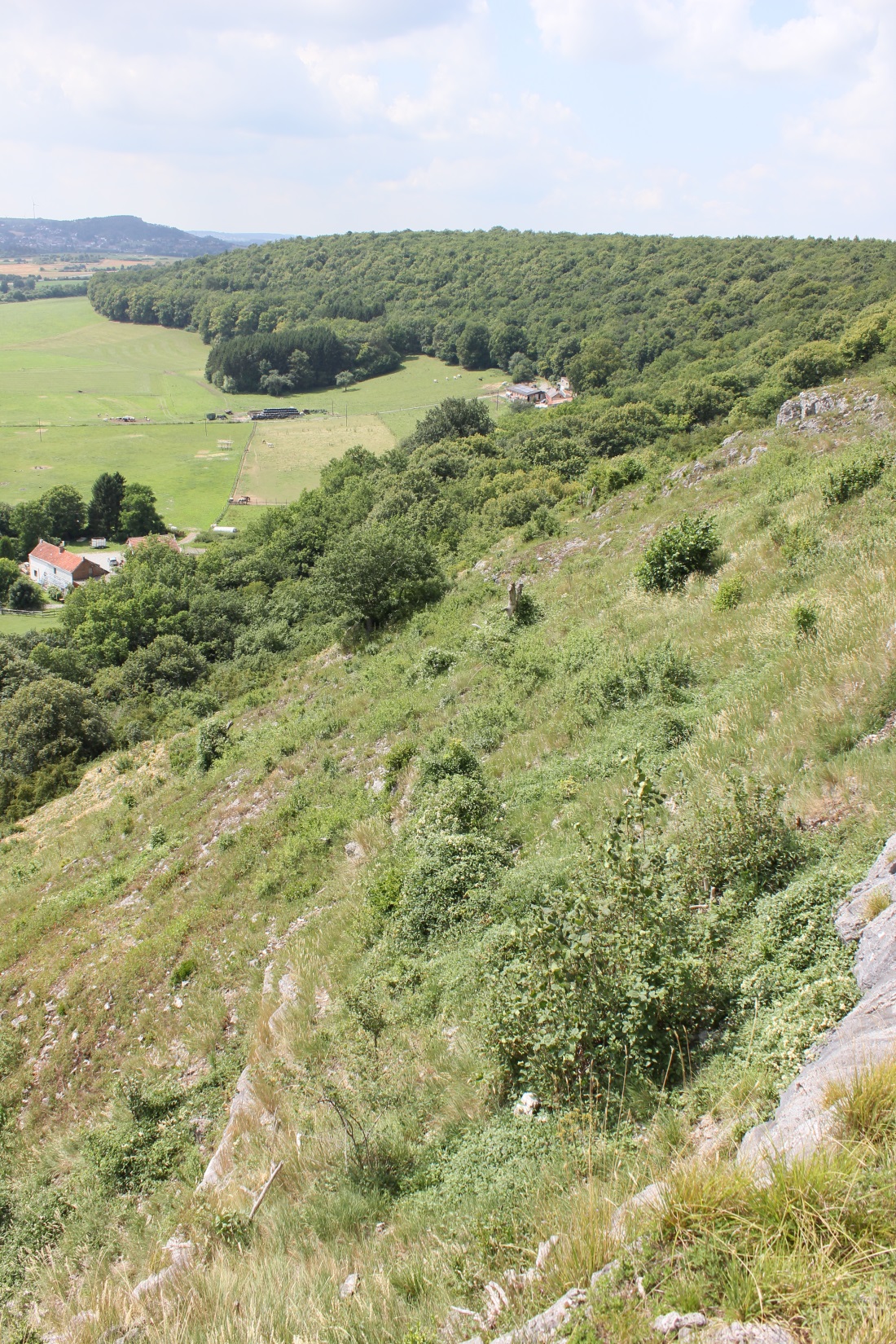 Context
Results
Methods
Take home message
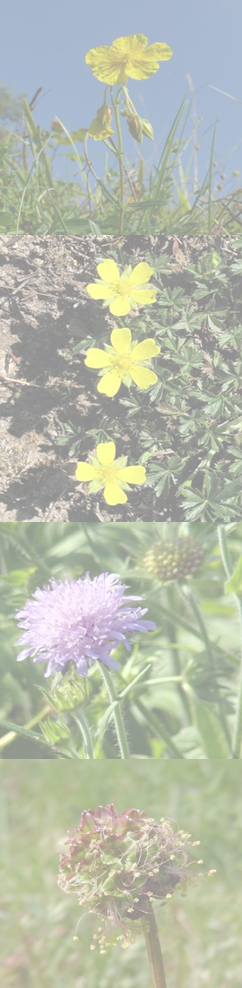 Aims
7
[Speaker Notes: Calcareous grasslands are well suited ecosystems for ecological studies along an local environmental gradient because calcareous grasslands species are present on contrasted environment, notably distinguish by differences in soil depth, soil moisture, and slope with more xerophilous grasslands having superficial soils with low water content and steeper slopes like in this picture]
Context
Results
Methods
Take home message
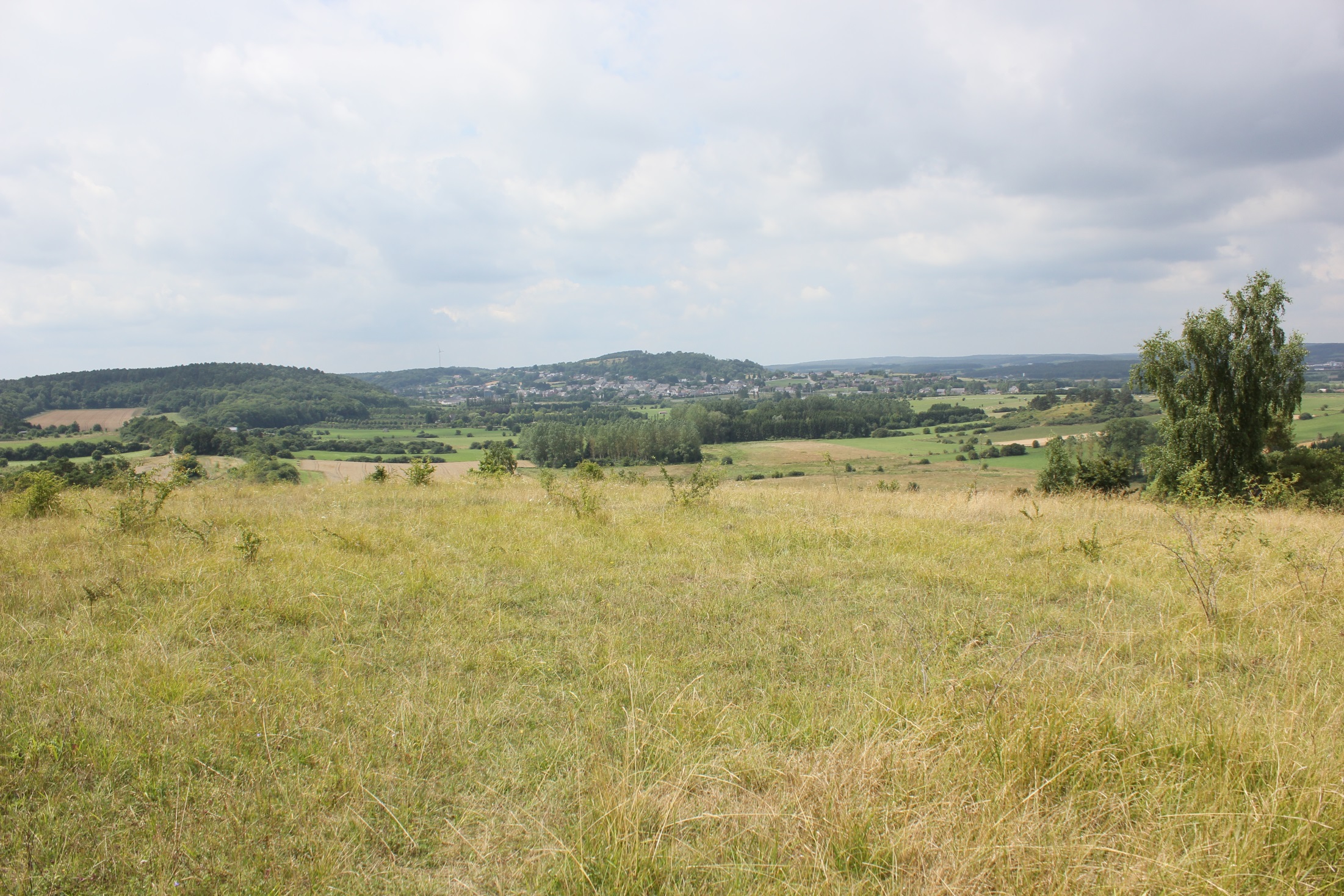 Aims
8
[Speaker Notes: and mesophilous ones having less superficial soils and situated on plateaus like this one. 
Those ecosystems represent a natural stressful environment for plants species especially for water.
Indded shallow soils reduce the availability of water and topography and exposure are other decisive factors influencing water supply in calcareous grasslands because it influence solar radiation.]
Context
Results
Methods
Take home message
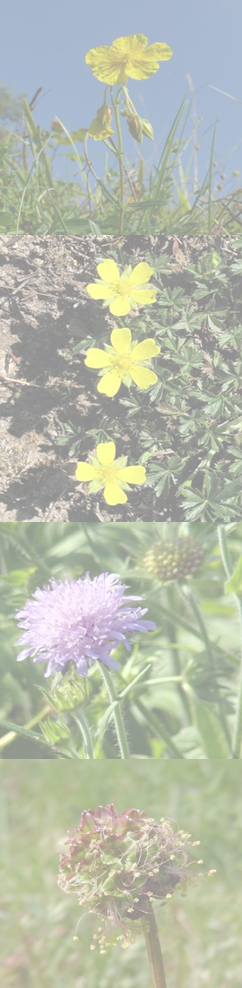 Gradient
Soil depth (cm)
Heat load (PDIR)
slope degree, slope orientation and latitude
[0.03-1.11]
Aims
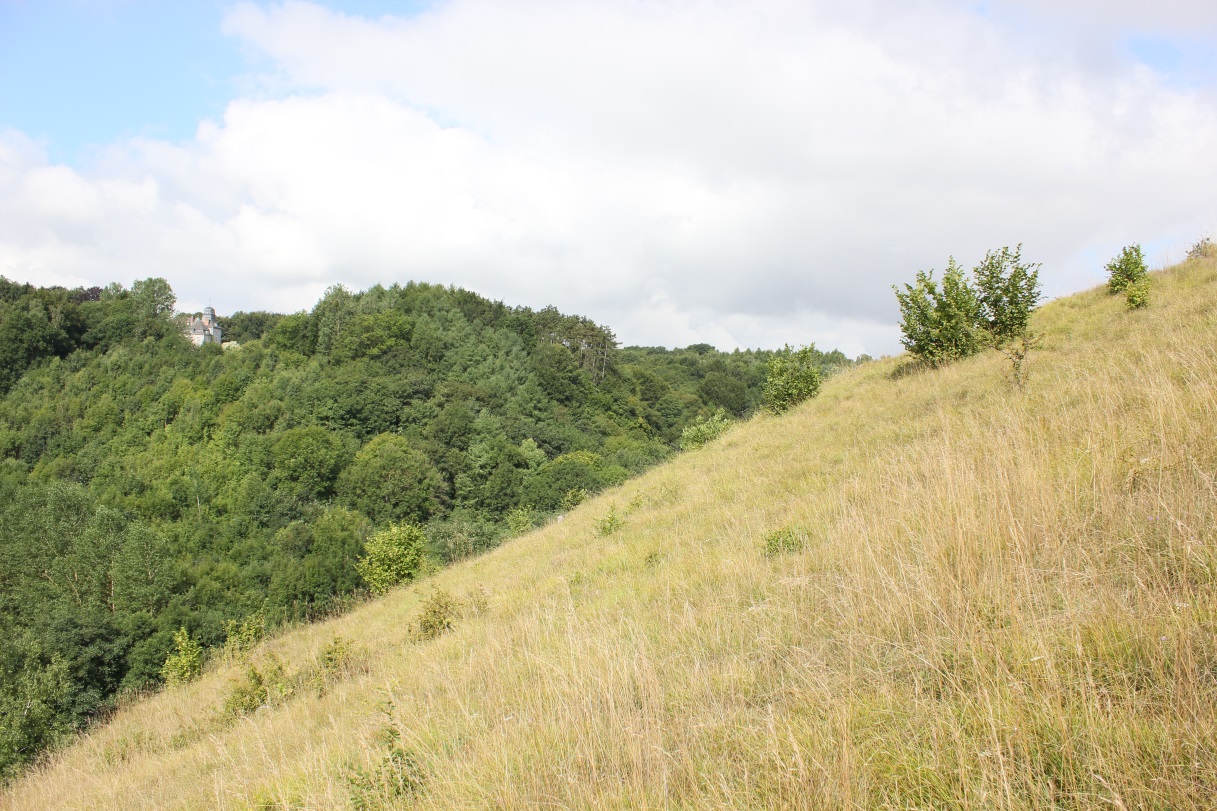 4
9
[Speaker Notes: The gradient was measured thanks to two criteria: 
The soil depth (in cm)
The heat load. This index is the potential direct incident radiation index (PDIR) based on slope degree, slope orientation and latitude. It is dimension less and takes values from 0.03 to 1.11 with higher values for high potential direct incident radiation. It takes into account the fact that a slope with afternoon sun will have higher temperature than equivalent slope with morning sun. In this index, folded aspect is scaled to a minimum in the coolest slope (Northeast).]
Context
Results
Methods
Take home message
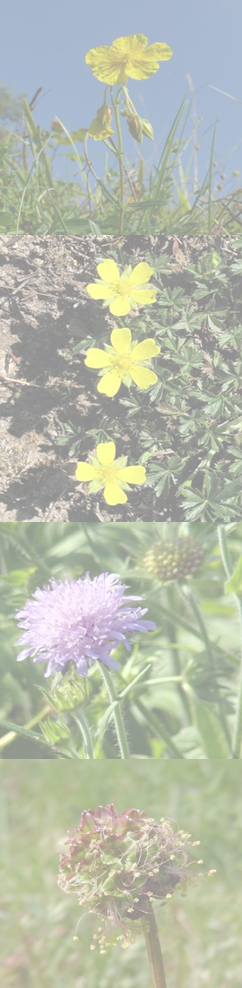 Traits
Maximum vegetative height (MVH) 
Specific leaf area (SLA) 
Leaf dry matter content (LDMC)
Aims
10
[Speaker Notes: Three functional traits reﬂecting the ecological strategies of species were measured: the Maximum vegetative height (MVH) is the distance between the top of photosynthetic tissue and the ground, the Specific leaf area (SLA) is the one sided area of a fresh leaf divided by its oven-dry mass and the Leaf dry matter content (LDMC) is the oven-dried mass of a leaf divided by its water-saturated fresh mass.
The focused traits reflect important functions of plants and are known to vary with environmental changes.]
Context
Results
Methods
Take home message
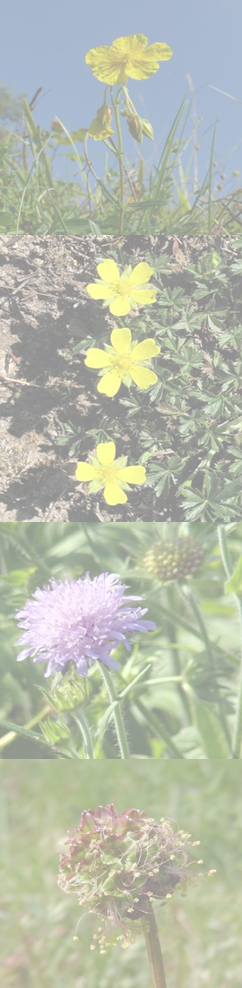 Study sites
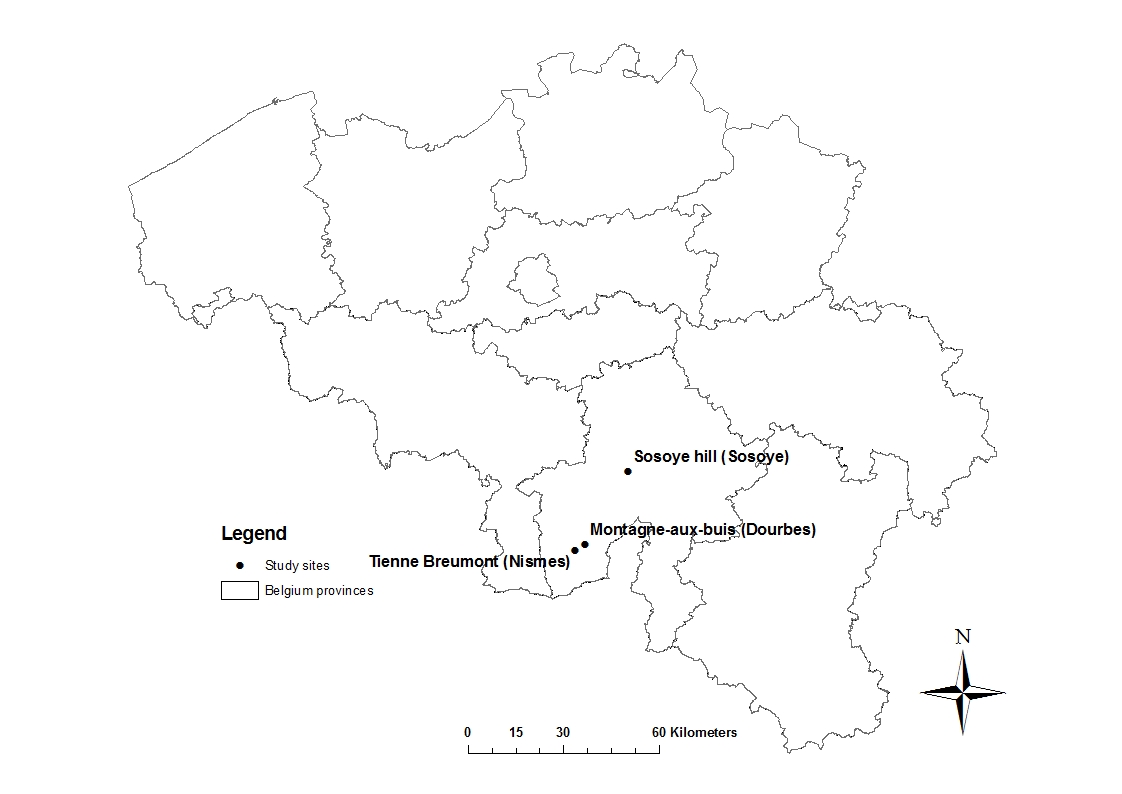 Aims
11
[Speaker Notes: Our gradient was measured on three calcareous grasslands sites located here in southern Belgium.]
Context
Results
Methods
Take home message
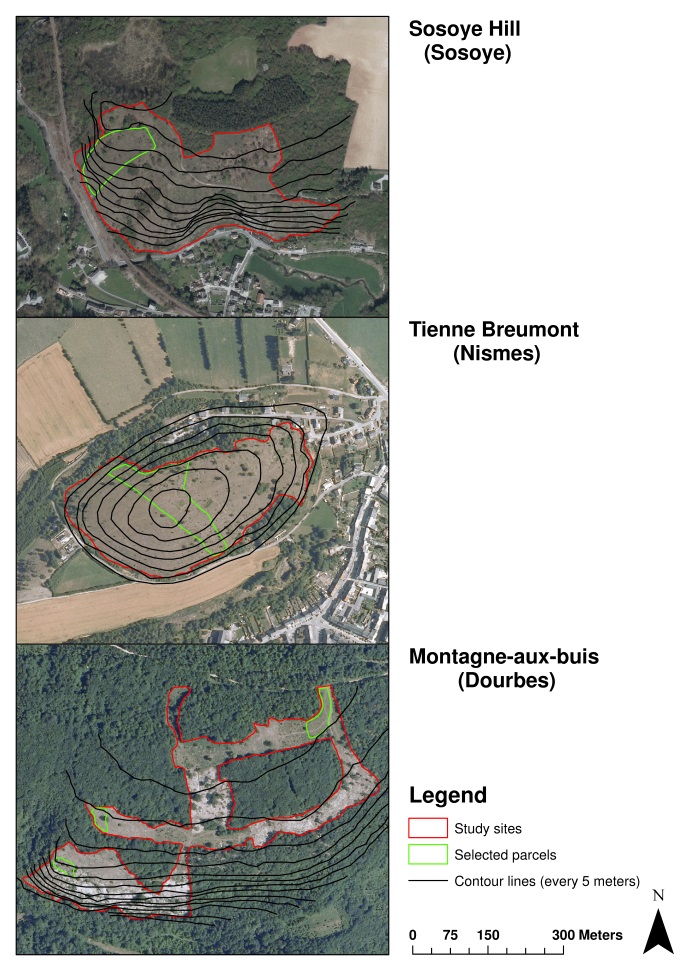 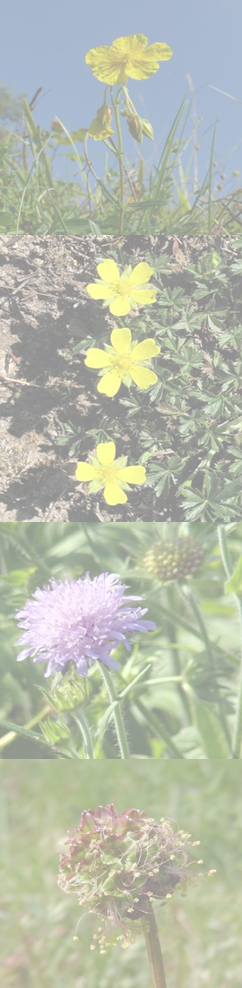 Study sites
Aims
12
[Speaker Notes: Those sites were selected because of the variability of environmental conditions create by slope inclination and exposure was important at short distances. You can have an idea of slope variation at short distance thanks to contour lines.
In order to avoid the impact of restoration measure on our study we selected historical calcareous grasslands parcels (namely calcareous grasslands known to have existed for more than two centuries). 
As leaf traits and plant size may also be directly affected by grazing, we selected parcels that are submit to the same grazing pressure and frequency.]
Context
Results
Methods
Take home message
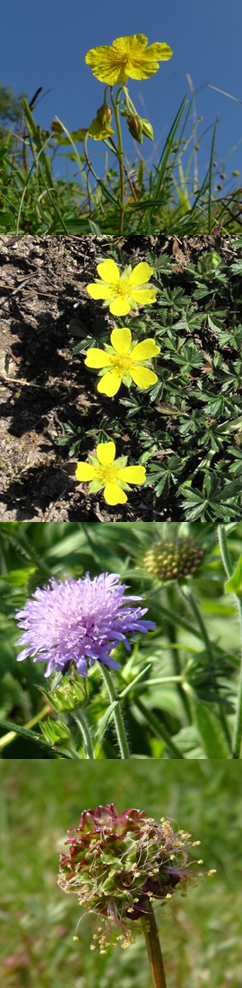 Species selection
Abundance 
on selected sites
on mesophilous calcareous grasslands
on xerophilous calcareous grasslands
Aims
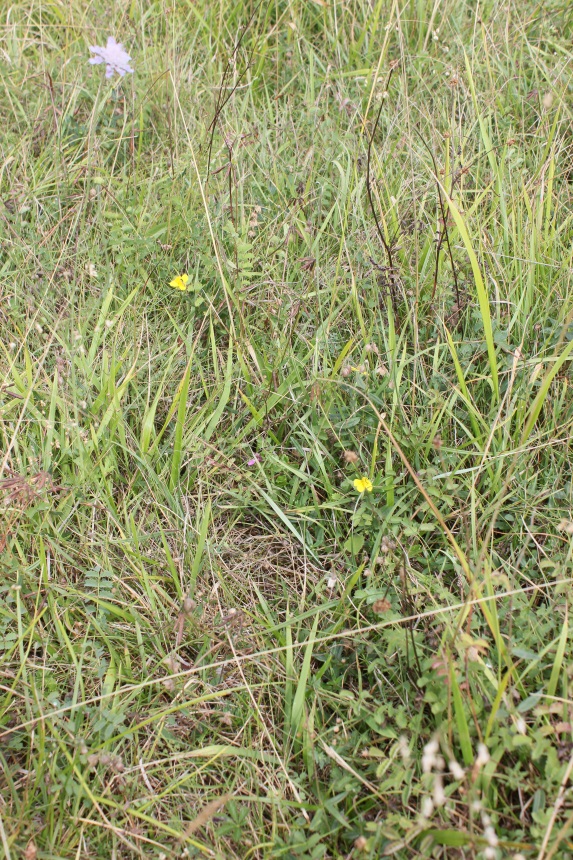 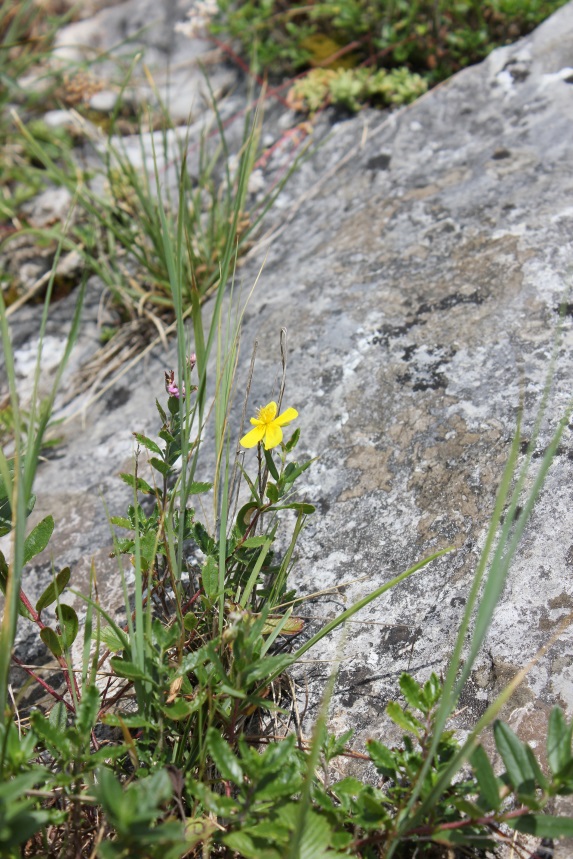 13
[Speaker Notes: Criteria to select species were mainly abundance criteria. The four study species are abondant on study sites and both on mesophilous and xerophilous grasslands.]
Context
Results
Methods
Take home message
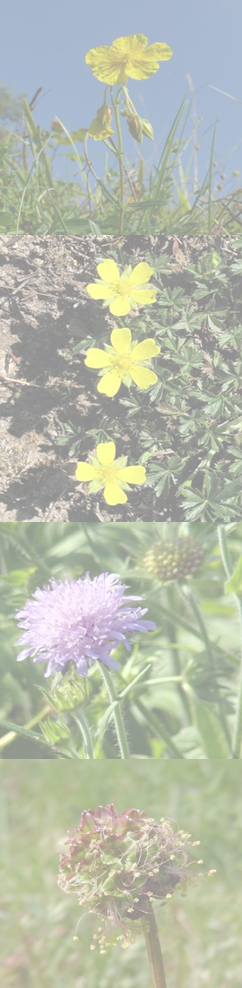 Field methods
~80 indiv./species on each site   MVH


2 leaves/indiv.  SLA and LDMC


Around each indiv : soil depth, slope and orientation
Aims
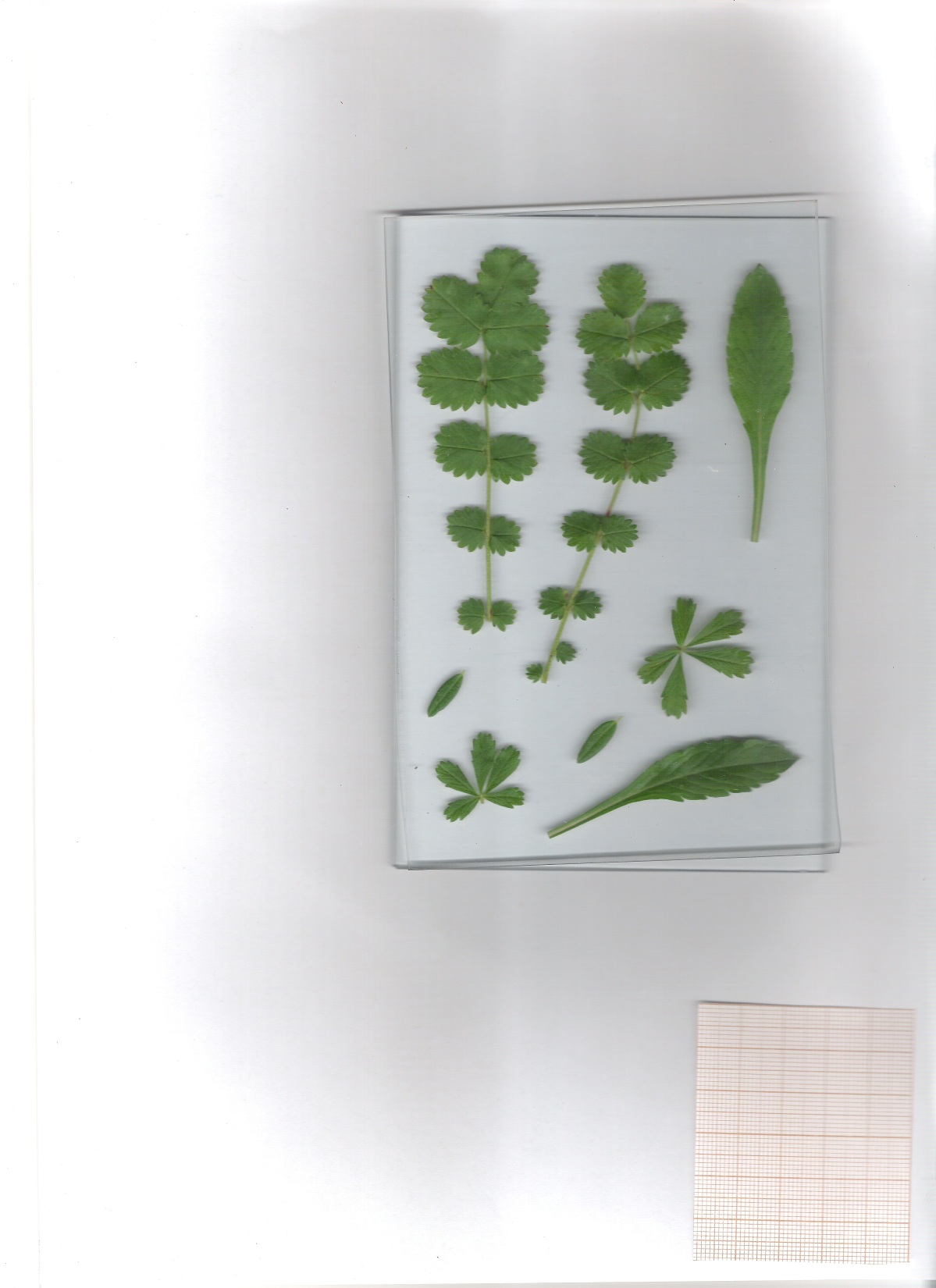 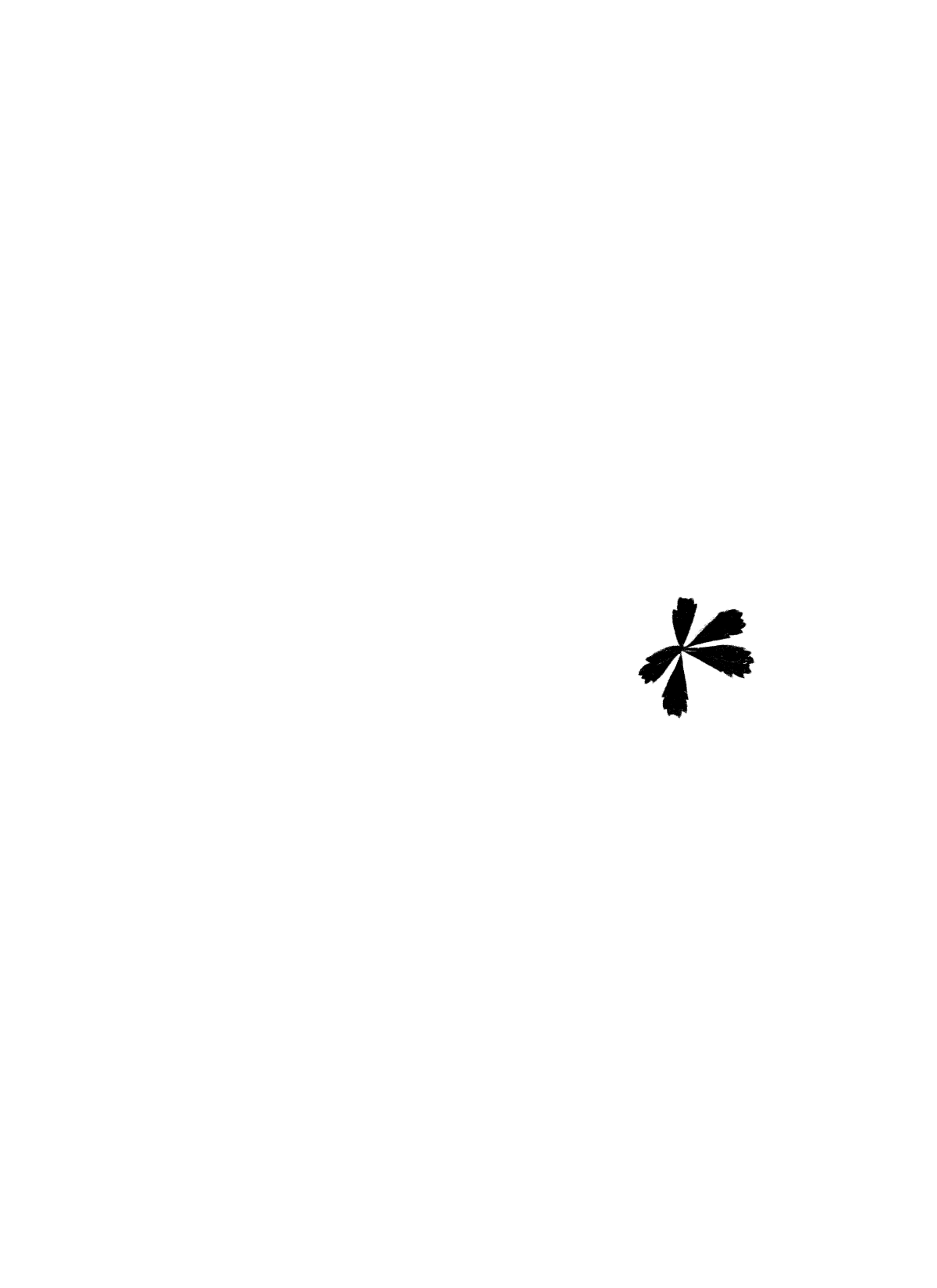 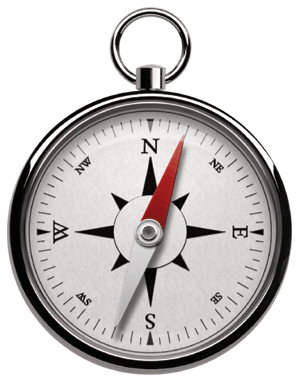 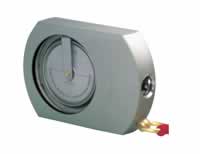 14
[Speaker Notes: On each site, we randomly selected about 80 (between 85 and 91) individuals of each study species. 
On each selected individual we measured the maximum vegetative height (MVH) and we collected 2 leaves in order to measure the specific leaf area (SLA) and the leaf dry matter content (LDMC). 
To characterize the gradient, the orientation and the slope was measured around each individual and the soil depth was measured at the four corner of a plot centered on each selected individual in order to calculate a mean value for each individual.]
Context
Results
Methods
Take home message
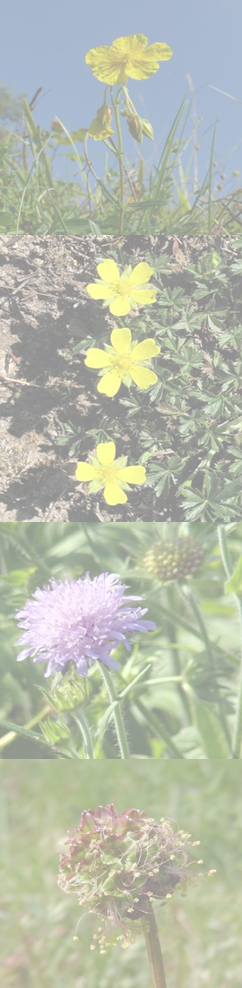 Gradient
Aims
Soil depth gradient on study sites
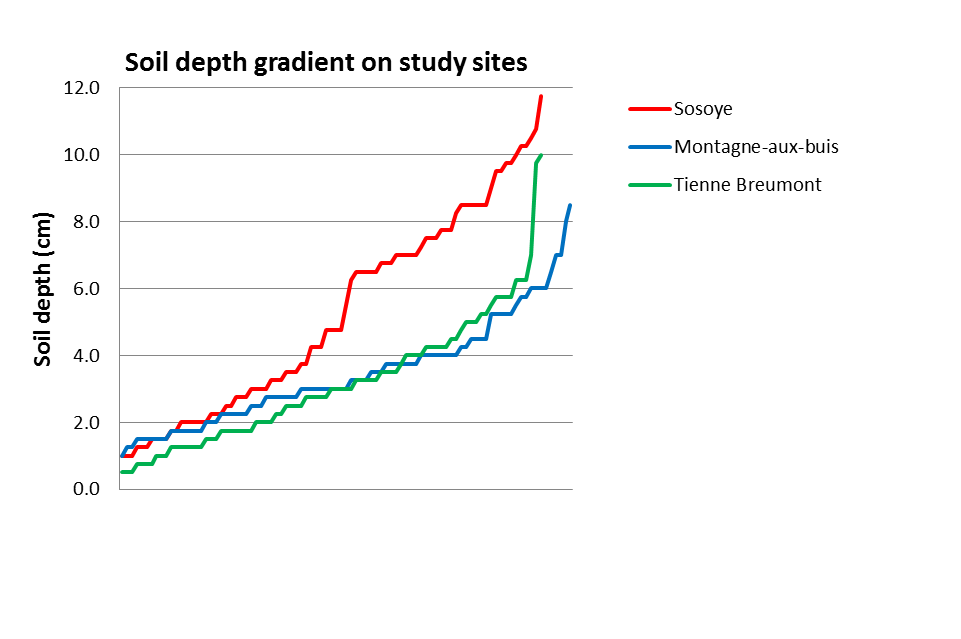 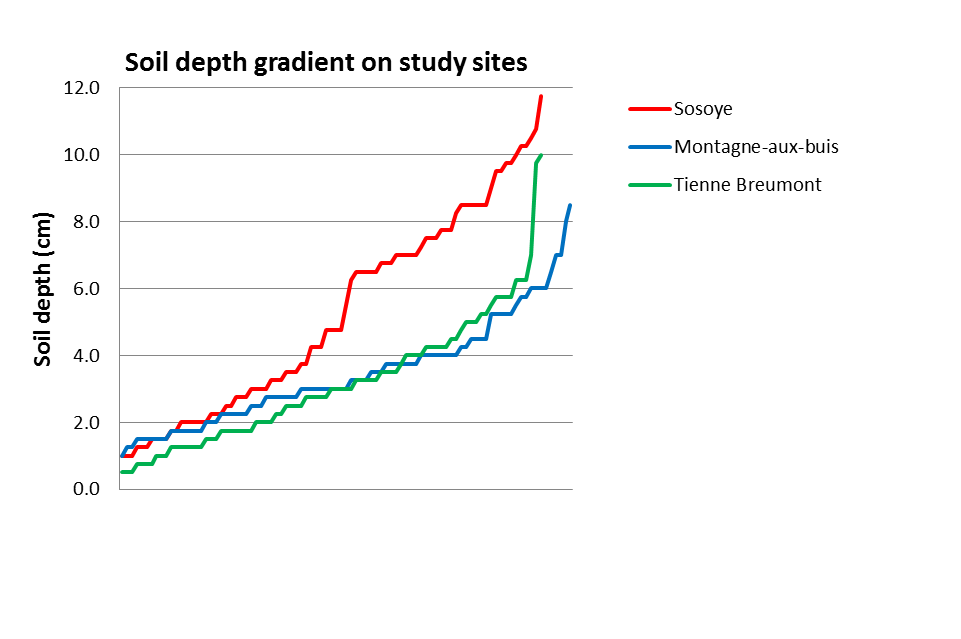 Soil depth (cm)
Heat load gradient on study sites
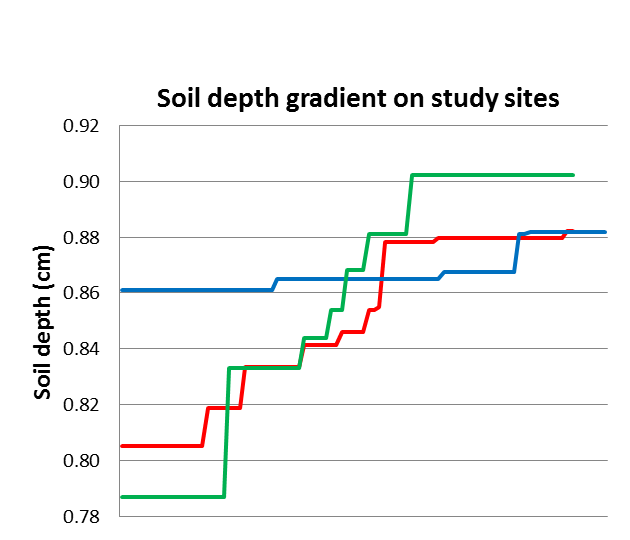 Heat load
15
[Speaker Notes: Now the results of this study. The gradient measured is represented here for each sites and for all sites together in black. The soil depth range between 0.5 and 11.8 cm and the heat load between 0.79 and 0.90.]
Context
Results
Methods
Take home message
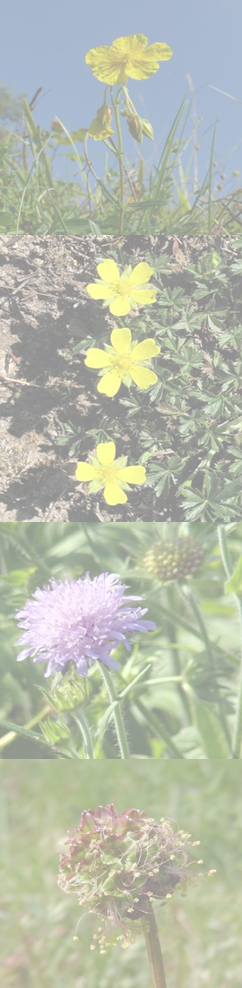 Extent of intrapopulation functional variability: 
Violin plot and coefficient of variation
Aims
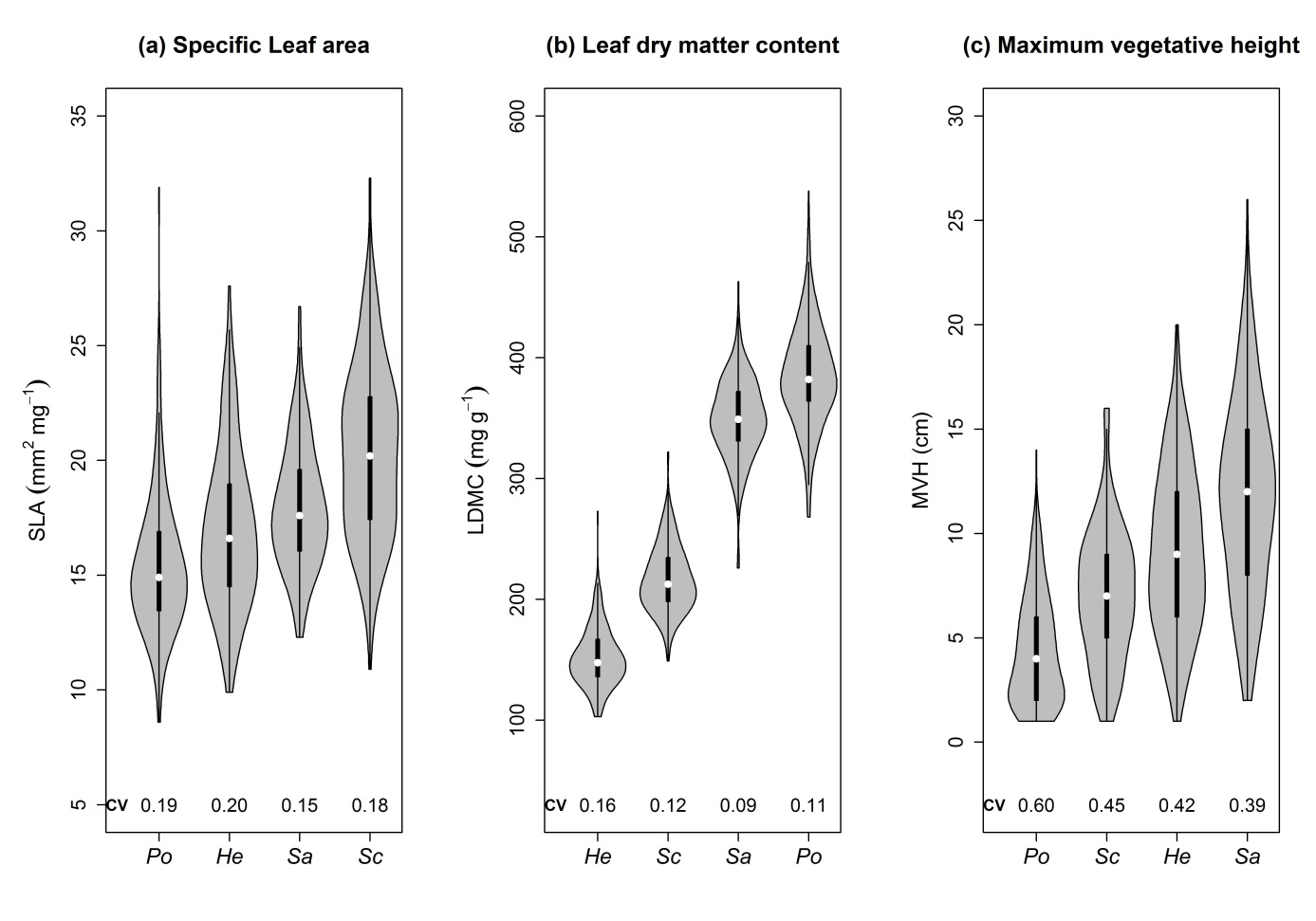 16
[Speaker Notes: Extent of intrapopulation functional variability is illustrated by violin plots. The four species are represented for each study trait. In the centre we have a boxplot and in grey a plot that show density of data. Coefficients of variation are presented here. 
Each species showed a large variability of traits, particularly for SLA and MVH. LDMC is less dispersed around the median. 
SLA was highly variable for all species. For example, the mean SLA for P. neumanniana is 15.4 but it range between 8.6 and 31.9.  
Maximum vegetative height was particularly variable for each study species with coefficients of variation (CV) running from 0.39 to 0.60 while SLA and LDMC tended to be less variable. For each study species, the MVH was more variable than SLA and the SLA was more variable than LDMC as showed by CV.
This variability is also species dependant with S. minor less variable for all traits than other study species.
When compared with other studies dealing with interspecific variation we found that intraspecific is really not negligible in our case. 
For example, a study of Jung et al. in 2010 describe intraspecific variability of the same traits with coefficients of variation and found CV ranged between 0.01 and maximum 0.27 (depending of the species) with mean CV of 0.08 for SLA, 0.07 for LDMC and 0.10 for height what is much lower that the intraspecific variability we found.]
Context
Results
Methods
Take home message
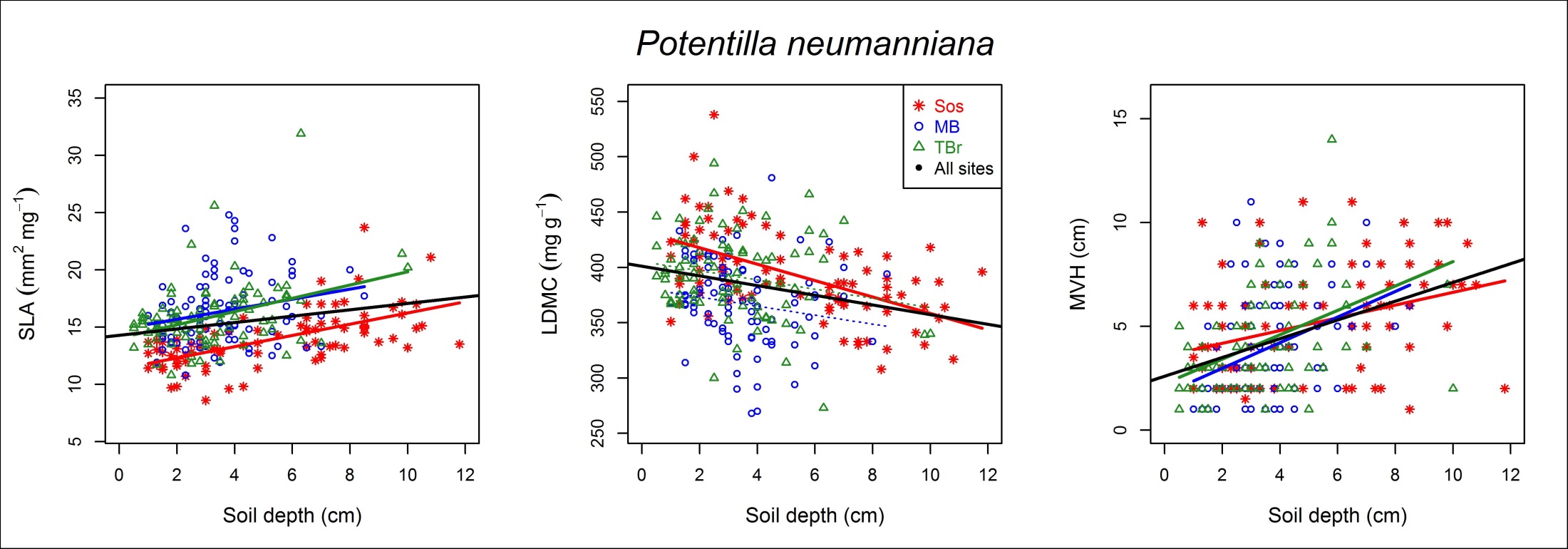 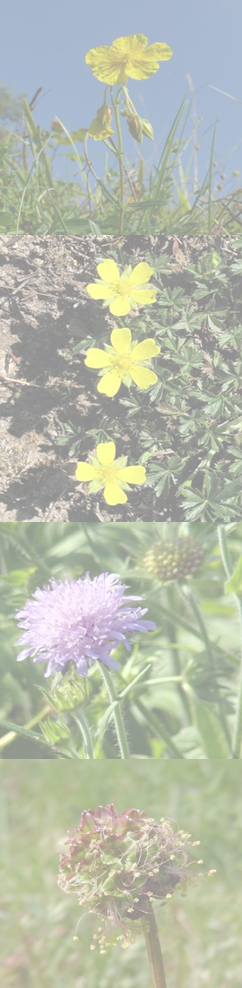 Aims
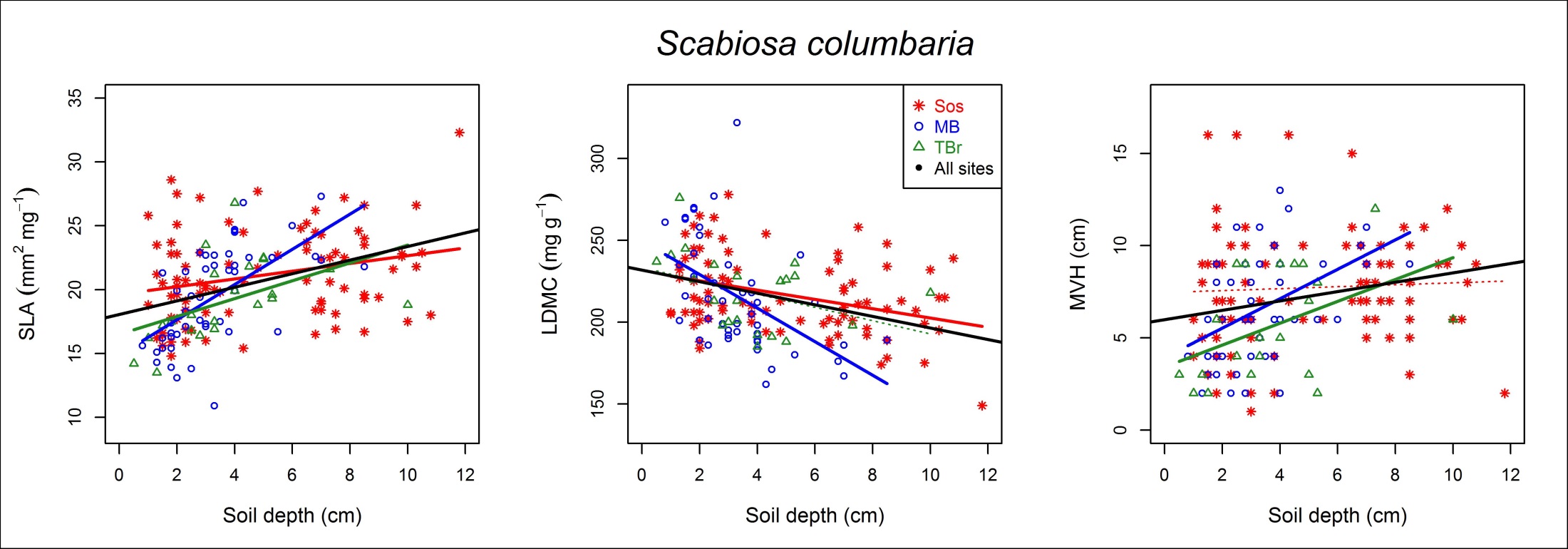 17
[Speaker Notes: Here linear regressions of traits along the gradient of soil depth for 2 species, Potentilla and Scabiosa. Red, green and blue lines represent linear regressions for the 3 study sites and the black line is linear regression for all site put together. 
We can see that SLA increase, LDMC decrease and MVH increase when soil is deeper.]
Context
Results
Methods
Take home message
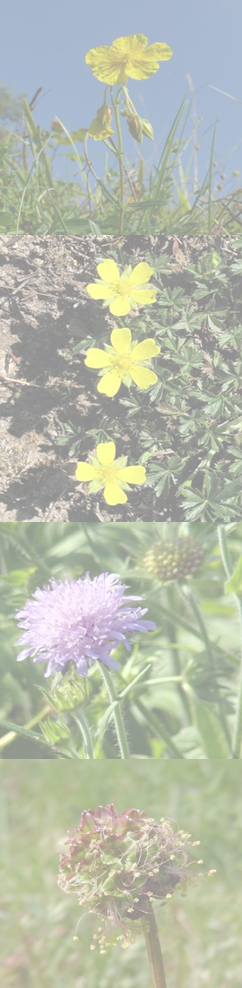 Species response to the gradient : soil depth (cm)
Linear regression coefficients
Aims
18
[Speaker Notes: Regression p-values are significant for all species when regarding all sites together for SLA but not for one species for LDMC and MVH. Significant p-values always showed the same relation namely that SLA always increase with soil depth, LDMC always decrease and MVH increases with soil depth. 
Overall, individual species responses to gradient were similar.]
Context
Results
Methods
Take home message
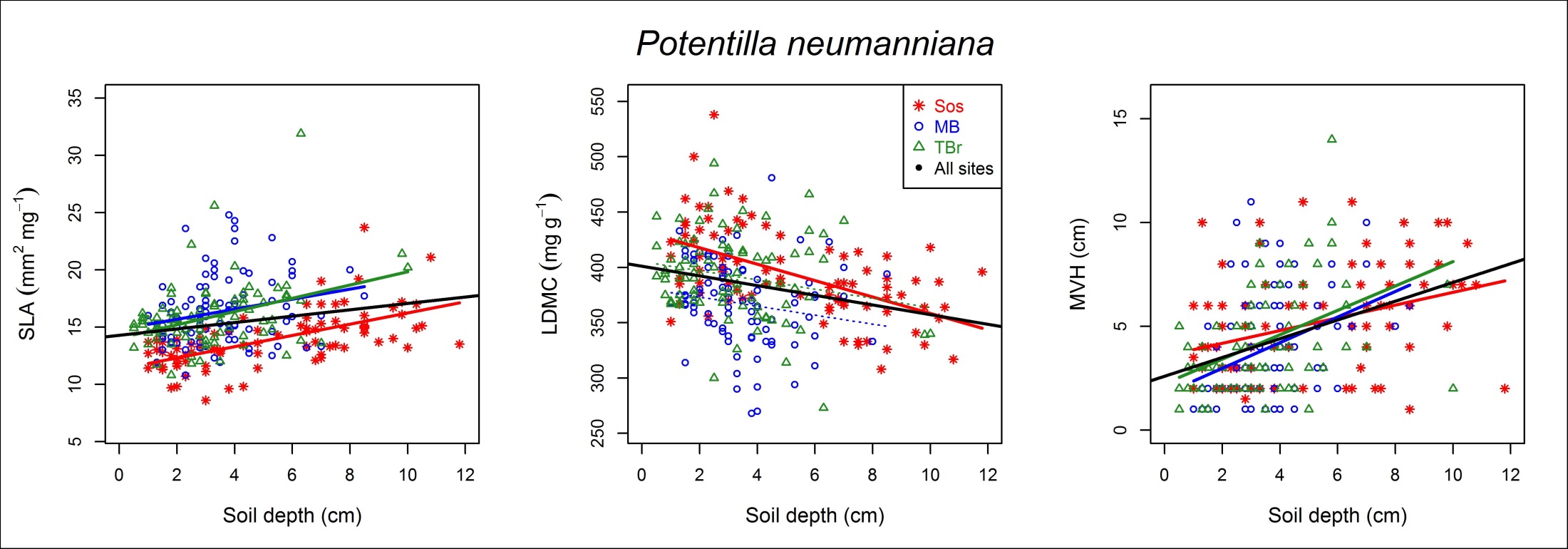 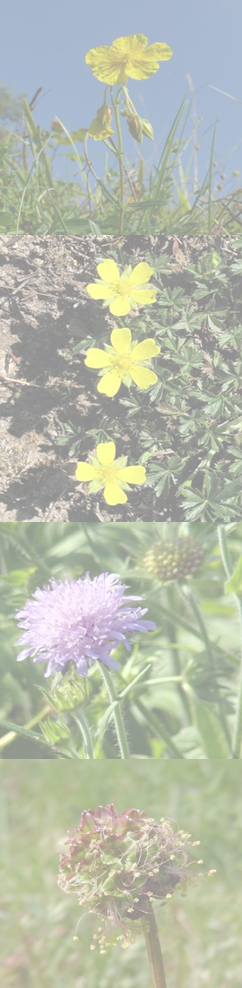 Aims
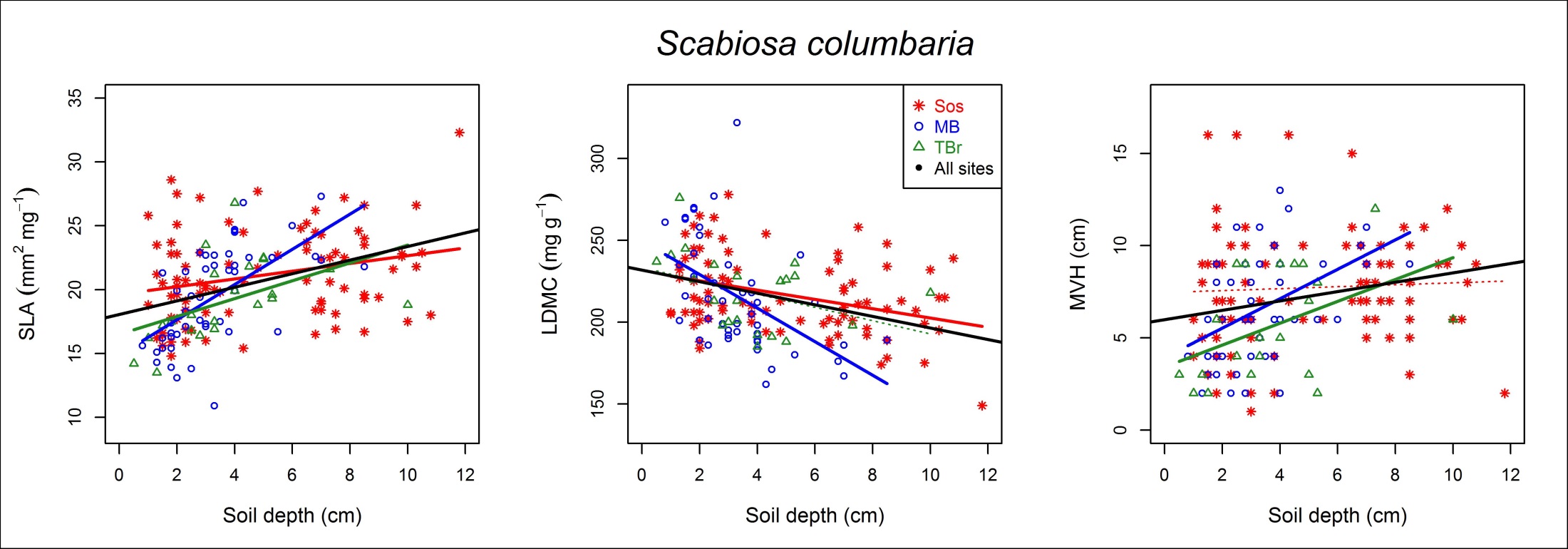 19
[Speaker Notes: If we look at the graphs again. 
The functional response of study species is not surprising as SLA generally declines along gradients of decreasing soil depth. We can explain it by a moisture gradient as xeric conditions favor lower SLA and higher LDMC. Deeper soil represent xeric conditions. MVH clearly decrease in shallow soil where water resources are fewer.]
Context
Results
Methods
Take home message
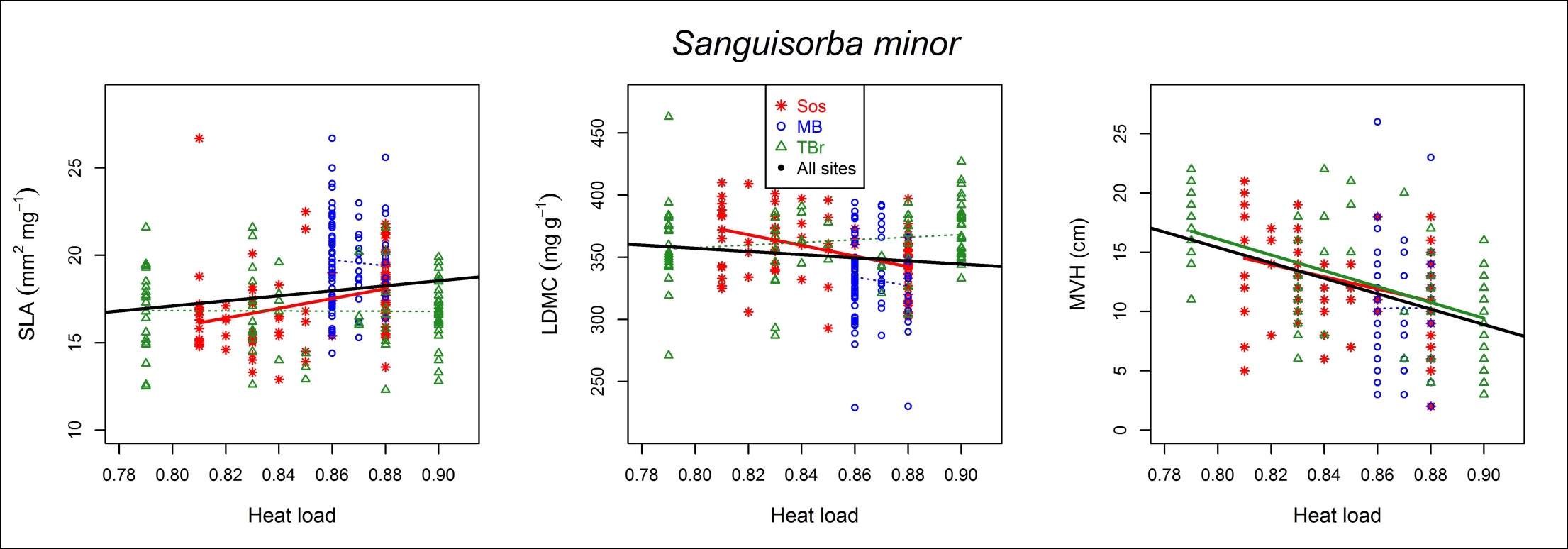 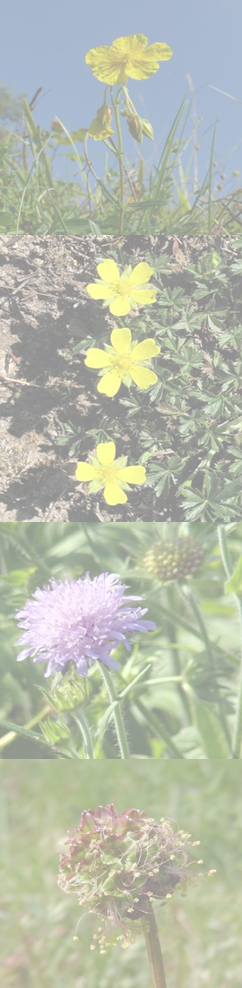 Aims
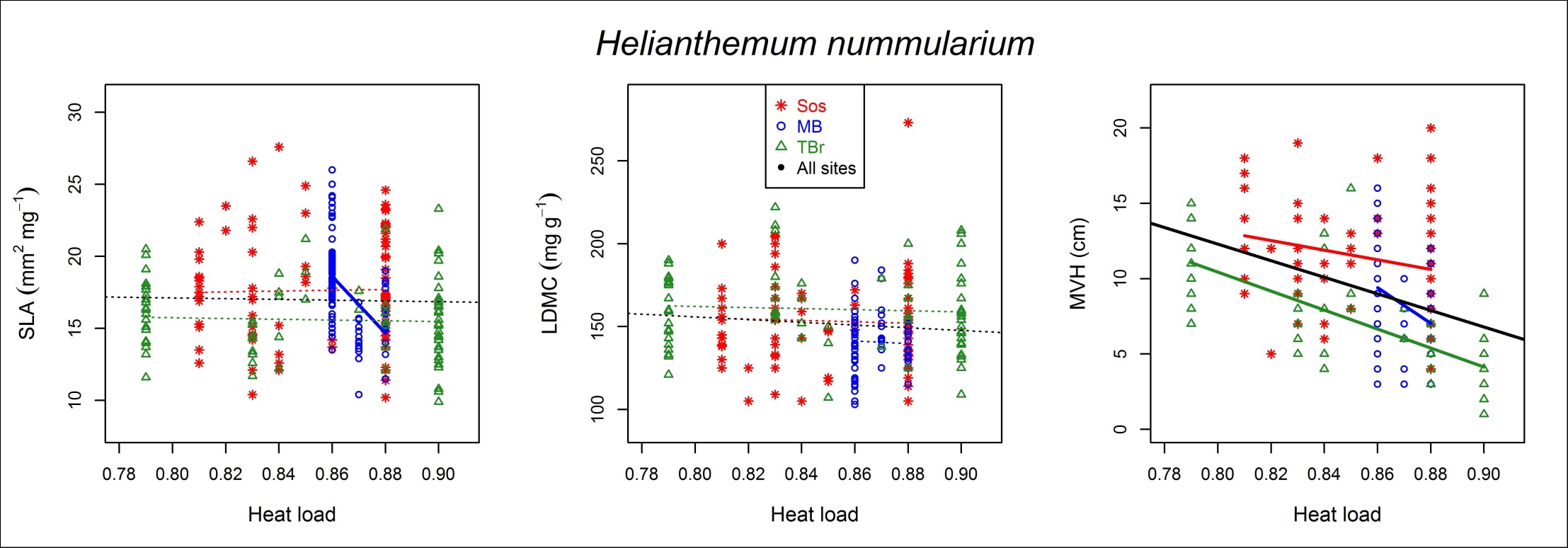 20
[Speaker Notes: Results along heat load gradient are similar but less significant than along soil depth gradient. Hard slope represent xeric conditions with lower MVH, LDMC and higher SLA. Results along heat load gradient are les clear or at least less contrasted certainly because the gradient is also less contrasted compared to soil depth gradient.]
Context
Results
Methods
Take home message
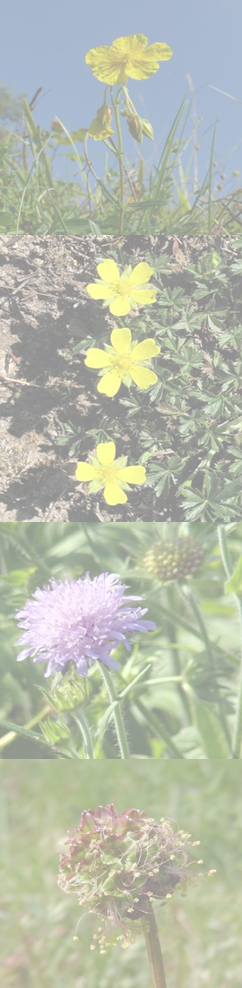 Intraspecific functional variability is high even at very short scale and along very short gradient

Extent of intraspecific functional variability is trait and species dependant

Species functional response along gradient is the same

Perspective : sources of variability?
Aims
21
[Speaker Notes: The take home message concerning our study : Intraspecific functional variability is high even at very short scale and along very short gradient.
The extent of intraspecific functional variability is trait and species dependent.
Species functional response along gradient is the same for the four study species. 
Our perspectives are to try determine what are the major source of observed intraspecific variability.]
Thank you for your attention
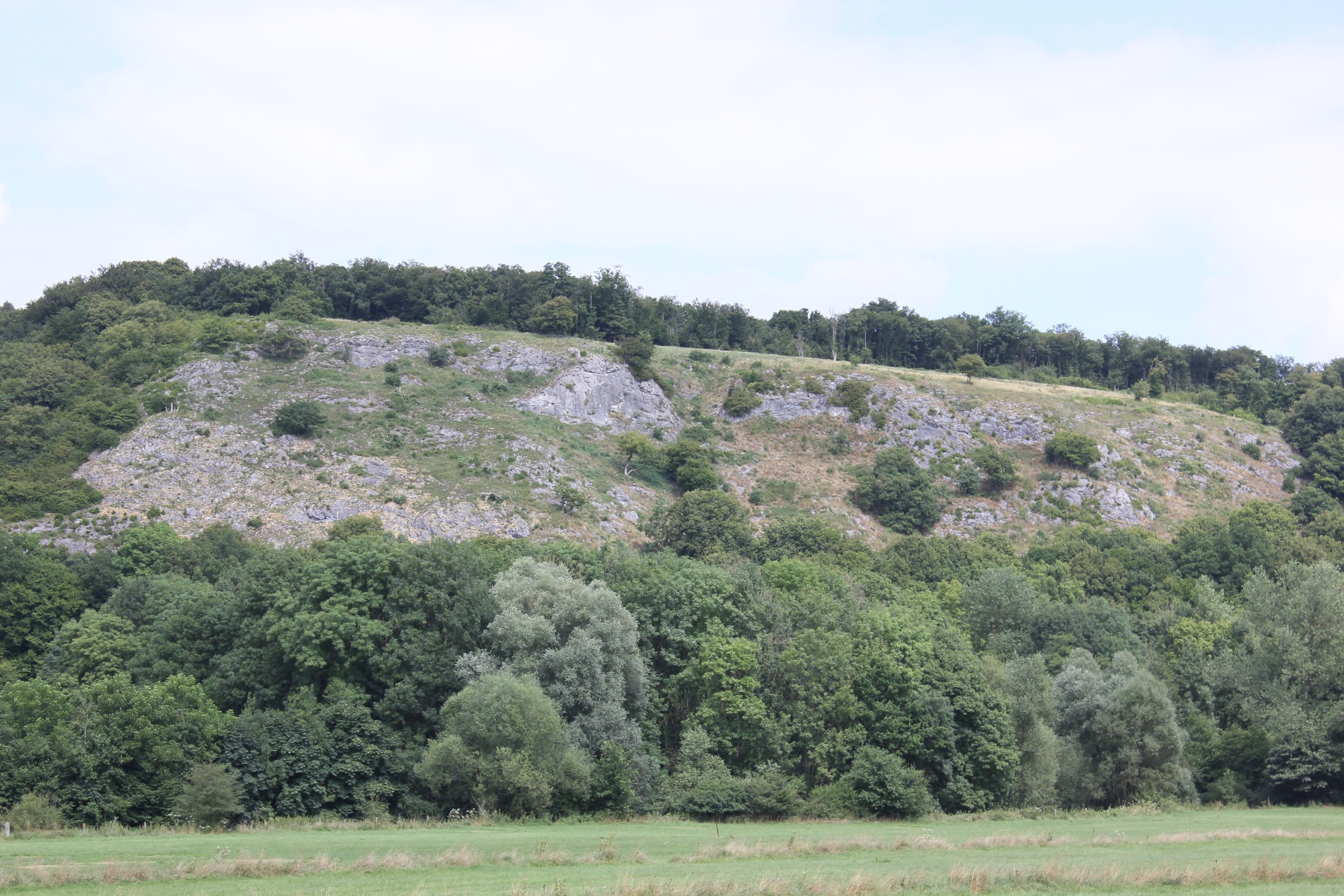 22
[Speaker Notes: I thank you a lot for your attention.]